Teaching 
Grammar & Vocabulary
Teaching Grammar and Vocabulary Assessment Scheme
Group tasks (analysing and designing activities) + quizzes	10 Marks
Daily participation 						5 Marks
Attendance          						5 Marks
Mid-term exams 						20 Marks
Project                                                                                              10 Marks
To teach or not to        teach…grammar?
Attitudes to teaching grammar
‘There is no doubt that a knowledge  - implicit or explicit – of grammatical rules is essential for the mastery of a language’ (Penny Ur)

‘The effects of grammar teaching appear to be peripheral (minor) and fragile’ (Steven Krashen)

‘A sound knowledge of grammar is essential if pupils are going to use English creatively’    (Tom Hutchinson)

‘Grammar is not the basis for language acquisition, and the balance of linguistic research clearly invalidates any view to the contrary.’ (Michael Lewis)
The case for grammar
The sentence machine argument
Item learning alone limits what can be achieved in a language.  Knowledge of grammar gives speakers the possibility to create huge numbers of original sentences.  
The fine-tuning argument
Grammar allows for more subtlety( sensitivity) than the lexical system alone can manage e.g. 
‘After speaking a lot time with him I thought that him attracted me.’
The discrete item argument
By organising language into categories for learning, a language becomes ‘digestible’

The learner expectations argument
Learners may expect to be taught grammar and think that it is essential to their mastery of a language
The case against grammar
The knowledge-how argument
Language is a set of skills not just a body of knowledge.  We learn by doing (using language), not by learning how to do something (learning rules). 
The communication argument
Knowing a language involves more than knowing its grammar.
The acquisition argument
Draws on theory of L1 acquisition.  Learning vs acquisition.  Learning is of limited use for real communication and what is learned can never become acquired (Krashen)

Learner expectations argument
Some learners may be put off by a heavy focus on grammar – especially those who need to improve their communicative skills
(Thornbury 1999)
Presenting and practising grammar
PPP Lesson Stages
Presentation




Practice


Production
Teacher sets context for the language taught
Key language elicited from students, meaning checked

Teacher drills students in the language

Students use language to make their own sentences in a freer way using the target language
Putting language in context
Techniques or putting language in context and conveying the meaning can include:
Pictures
Written text
Listening text
Story/situation
Actions/demonstration
Task 2
Work with a partner.  Complete the table by suggesting at least one way you could convey the meaning of the following grammar items. You don’t need to fill in every box.

Going to (future intentions)
Can/can’t (ability)
Used to (past habits)
Present continuous (for activities happening at the moment)
Can/Can’t
Present continuous
Views of PPP
Work in pairs.

In your opinion, what are the advantages and disadvantages of using a deductive approach like PPP?

What did/didn’t you like about the lesson?

How effective would this style of lesson be in your own teaching context?
Concept questions
You can use questions to check that learners understand new language.  
Example

It can’t be John at the door – he’s gone overseas.

Is the speaker talking about now or the future? (now) 

Is the speaker certain or does he think it’s a possibility? (certain) 

Is he 100% certain or more like 95%? (more like 95%)
Look! They're painting the wall

Example concept questions 	
 	
Is it happening now?	Yes	
Can you see it? 		Yes	
Is the painting finished? No	
Are they painting now?	Yes	
Is this the past, present or future? 	Present
Devising concept questions
Make sure the questions are simple and that no difficult language is required to answer the question e.g.  Yes/no questions, either/or questions and simple 'wh' questions
Don't use the new (target) grammar in your questions
Don't use unfamiliar vocabulary
Use as many questions as possible to check various aspects of the language and to cover as many learners as possible.
The train leaves at 6.30pm.
I am going to the cinema tomorrow
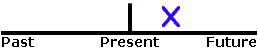 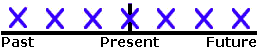 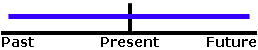 The earth moves around the sun
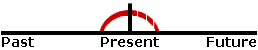 I’m watching TV.  What are you doing?
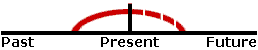 We’re eating in the kitchen this winter
Using Timelines to Check Understanding
He’s always leaving his clothes on the floor
Presenting Language
Presenting Language
Presentation is the stage at which students are introduced to the form, meaning and use of a new piece of language
Form, meaning and use
Grammatical structures have FORM and
are used to express MEANING in 
context-appropriate USE
MEANING/
SEMANTICS
FORM/
STRUCTURE
Morphosyntactic 
and lexical 
patterns
Lexical meaning
Grammatical meaning
USE/
PRAGMATICS
Social context
Linguistic discourse context
Suppositions about context
FORM
How is it formed?
MEANING
What does it mean?
USE
When/why is it used?
Criteria for effective presentations
Memorable – interesting/lively
Efficient – gets to the point quickly
Clear – the meaning/use of language is conveyed with little risk of confusion
Personalised – students can apply the new language to themselves
Sufficient opportunity and language for communication
Pre-existing knowledge is checked
Types of presentation
Deductive
Inductive
‘Explain and practise’
Students given rules or 
explanations and then use the
New language
‘Discover and practise’ 
Students see examples of 
language and try to work out 
the rules themselves
Practice
Context

Practice

Rules/
analysis
Rules /
analysis
The case for and against
Deductive
inductive
Quicker
Teacher centred
Objectives clearer to students
Less ‘cognitive’ – not learning for themselves
Can be good for lower level students
Suits many learners expectations

Less attention often paid to production
Time consuming
Student-centred: finding out for themselves
Can be confusing
Challenging/cognitive which may help acquisition
More naturalistic – students learn to observe and analyse language in context.
Doesn’t suit many learners expectations.
More attention often paid to production
The PPP Model - a deductive approach
Presentation, Practice, Production 
Derived from the audio-lingual method
Very popular model on initial teacher training courses but…
Came under sustained attack in the 1990s
PPP Lesson Stages
Presentation




Practice


Production
Teacher sets context for the language taught
Key language elicited from students of provided

Teacher drills students in the language

Students use language to make their own sentences in a freer way using the target language
Task-based Learning (TBL)
Effective Tasks
Characteristics of effective tasks:
The activity engages learners’ interest
There is a primary focus on meaning
Learners are allowed free use of language
There is a clear outcome for learners to achieve
Completion of the task is a priority
It relates to real world activities
What a task is NOT…
Learners acting out a dialogue or a strip cartoon
A ‘free’ production activity to ‘personalise’ a pre-taught structure 
	e.g. After a presentation of ‘going to’ future:  Ask your partner what they are going to do this week-end.
Role-play activities with role cards (i.e. where learners are acting, not meaning what they say.)
All these are perfectly viable practice activities, 
but would not count as ‘tasks’.
Seven types of task
1. Listing: brainstorming and/or fact finding  
	e.g. qualities, priorities, places, things, features, things to do, reasons.
2. Ordering and sorting: sequencing, ranking, classifying
	e.g. sequencing story pictures, ranking items according to cost, popularity, negative or positive.
3. Matching   e.g. Listen and identify, listen and do (TPR), match phrases/descriptions to pictures, match directions to maps.
4. Comparing: finding similarities or differences
	e.g. comparing ways of greetings or local customs,  playing ‘Spot the Difference’, contrasting two countries.
5. Problem-solving: real-life problems, case studies, incomplete texts e.g. logic problems, giving advice, proposing and evaluating solutions, predicting a story ending.
6. Projects and creative tasks e.g. doing and reporting a survey, producing a class newspaper, planning a radio show, designing a brochure.
7. Sharing personal experiences: story-telling, anecdotes, reminiscences, opinions, reactions  e.g. early schooldays, terrible journeys, embarrassing moments, personality quizzes.		(Jane Willis 2010)
ESA lesson planinductive approach
Engage Study Activate
Engage
The teacher tries to arouse student’s interest.
Get them involved in the lesson.

If they are involved and interested, they will find the lesson more stimulating and fun.

Engage activities include
( games, discussion, music, pictures, stories, etc)
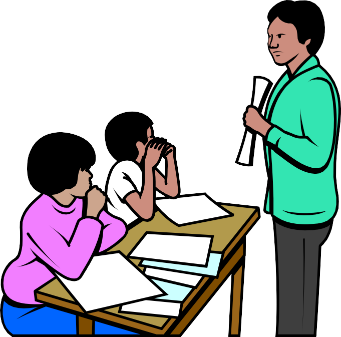 Engage
The following methods can all be used to help engage the students and to elicit/explain meaning
 
Realia
 
Mime and action
 
Pictures
 
Contrast
 
Discussion
 
Discovery
Study
These activities are those where the students will focus on the language and how it is constructed. 
Sometimes the teacher will explain the language, at other times the teacher will want the students to discover it for themselves. They may work in groups  studying a text for vocabulary etc. 
In short, study means any stage where the students will be focused on the construction of the language.
Study
Study activities can include:
 
Gap-fill exercises
 
Word searches
 
Crosswords
 
Matching exercises
 
Example sentences
 
Pronunciation exercises such as drilling
 
Study from texts and dialogues
Activate
This is the stage where the students are encouraged to use any/all of the language they know as freely and communicatively as possible.
The focus is on fluency rather than accuracy.

Typical activate activities include role plays, games, discussion, story telling etc.
Activate
The activate stage of a vocabulary lesson may include such activities as:
 
Open class, small group or pair discussion
 
Role-play
 
Simulation
 
Story building
 
Material production task (poster, advertisement, etc.)
 
Debate
What do students need to know about a vocabulary item?
Meaning – what it means

Use – how/when it is appropriate to use
 
Word grammar – where it belongs
 
Interaction – how it interacts and affects other words
 
Spelling – how it is written
 
Pronunciation – how it is spoken
Introducing new words
Pointing
Naming
Substitution (synonyms, antonyms) 
Miming and acting out
Flashcards
Listing
Drawing
Realia
Games for teaching vocabulary
Charades 
Claymation
Bingo
Memory
Pictionary
Hot chair
Checkers
Trashcan Basketball
Flyswatter Game
A typical/sample ‘straight arrow’ structured ESA vocabulary.
(for household furniture vocabulary) lesson for lower level students with the learning objective – “At the end of the lesson students will be able to use vocabulary associated with houses, rooms and furniture” might look something like this:

N.B: please note that this isn’t the right way to approach it.   It is just one way. There are many other ways of achieving the same end.
Engage
Open class activity where students share information about where they live, type of house they live in, rooms they have. Maybe students can be asked in the lesson before to bring pictures or draw a floor plan to show other students. If this is likely to create any social discomfort, the teacher can bring a picture of his/her house, or houses in general, for discussion.
Study
Teacher shows a small text, or plays dialogue, of someone describing their house. Checks pronunciation, spelling, meaning, etc with some of the study activities mentioned above.
Activate
Teacher tells small groups or pairs of students that they can design their perfect house, complete with furnishings, money no object. Later students present their ‘dream’ house to the class and the class has a discussion on pros and cons of each house before voting on which house they would like to live in.
A sample of ESA lesson plan
A typical ESA patchwork grammar lesson for mid level students with the learning objective – “At the end of the lesson students will be able to talk/write about films and books using the past simple tense.”:
Engage      Students discuss favourite books/films, what they liked about them, etc. If teacher has told them in advance, they can bring copies in.

Activate In pairs students write brief synopsis of a book or film they have seen.

Study	From the synopsis, analyze the usage of the past simple tense. Further study activities to reinforce meaning, formation and pronunciation.
Activate      In groups students write short story from picture prompts.

Study	Group passes story to another group who check for correct usage of past tense. Any errors discussed/analyzed in class.

Activate     Chain story communication game. One student starts the story, the next continues, and so on.